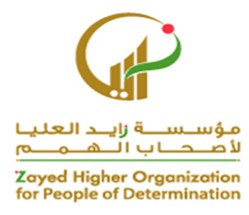 - اسم الهدف:إعادة المواد المستخدمة إلى مكانها الصحيح بعد الانتهاء من العمل
مقدم الهدف: فاطمة الجهوري
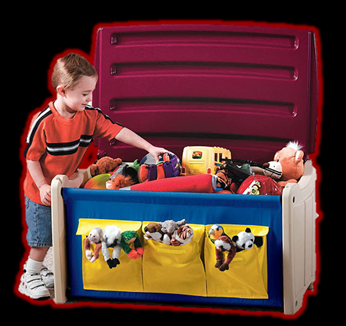 10 February 2021
2
يجب على المعلمة أن تضع رموز أز صور حتى يتعرف الطالب لمكان الأشياء التي يستخدمها
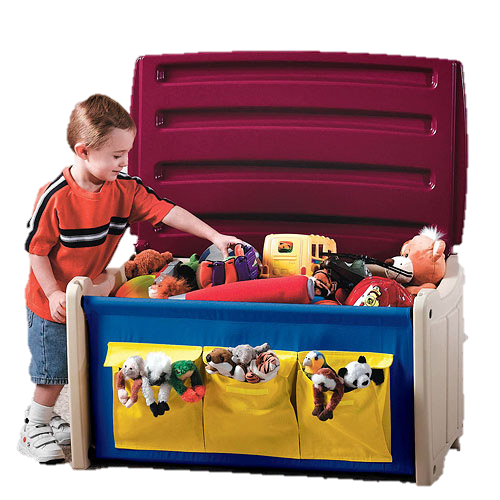 مكان مخصص للألعاب .
10 February 2021
3
وضع إشارات ومدلولات توضح مكان الأشياء حتى يعتاد الطالب ويسهل عليه معرفت أماكنها .
مكان مخصص للألعاب .
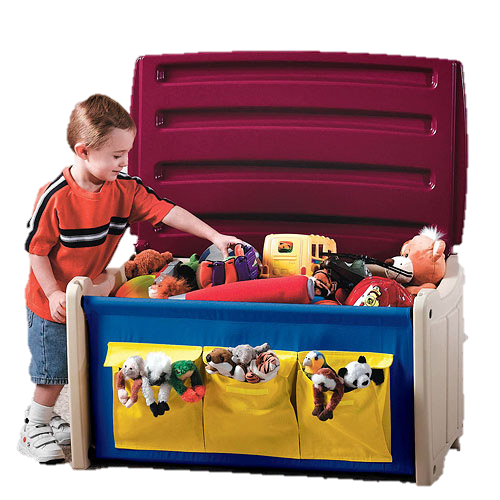 وضع الاصق في مكانة المناسب.
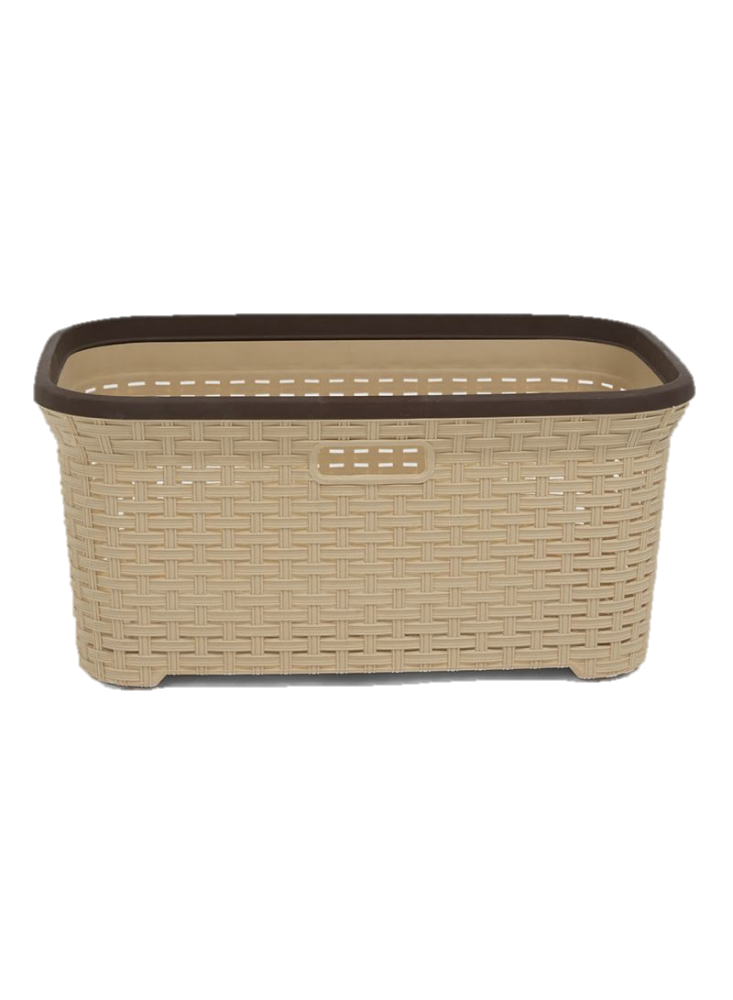 مكان مخصص لوضع الألوان الخشبية .
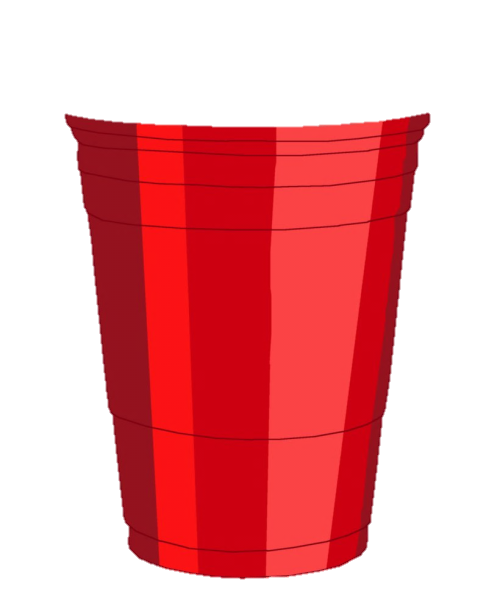 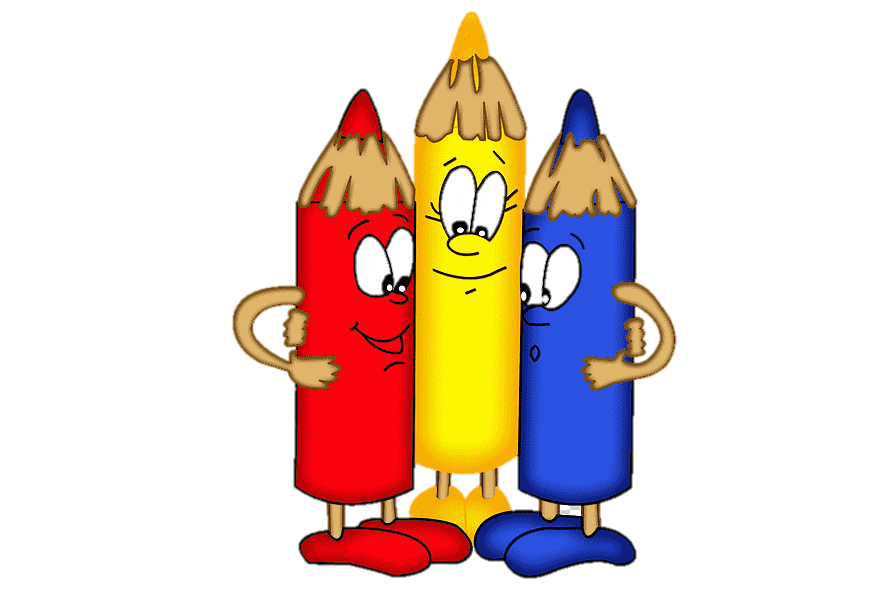 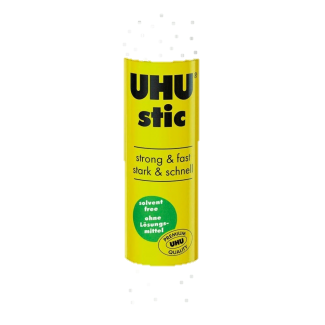 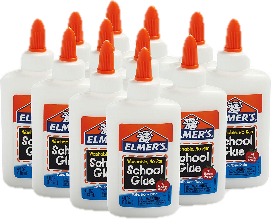 10 February 2021
4
10 February 2021
5
10 February 2021
6
نشاط رياضي
1-أعداد مسابقة  لمن يعيد ويرتب الادوات إلى مكانها .
2- جري الطالب إلى مسافة مناسبة لوضع كل أداة في السلة المناسبة .
7
نشاط فنى.
1-تصوير الأدوات وإعادت لصقها على السلال والأكواب  لتعرف على مكانها المناسب ..
8
10 February 2021
9